Жорж Бизе – французский композитор(Александр Сезар Леопольд (при крещении Жорж 25.10.1838 Париж – 3.06.1875 Буживаль
«Детские игры»  пьесы для ансамбля фортепиано
12 пьес изображают любимые детские забавы и развлечения (Качели, Труба и барабан, Бал. Галоп, Колыбельная кукле, Мыльные пузыри, Маленькие муж и жена ….)
Ансамбль (французское слово, означает «вместе»)
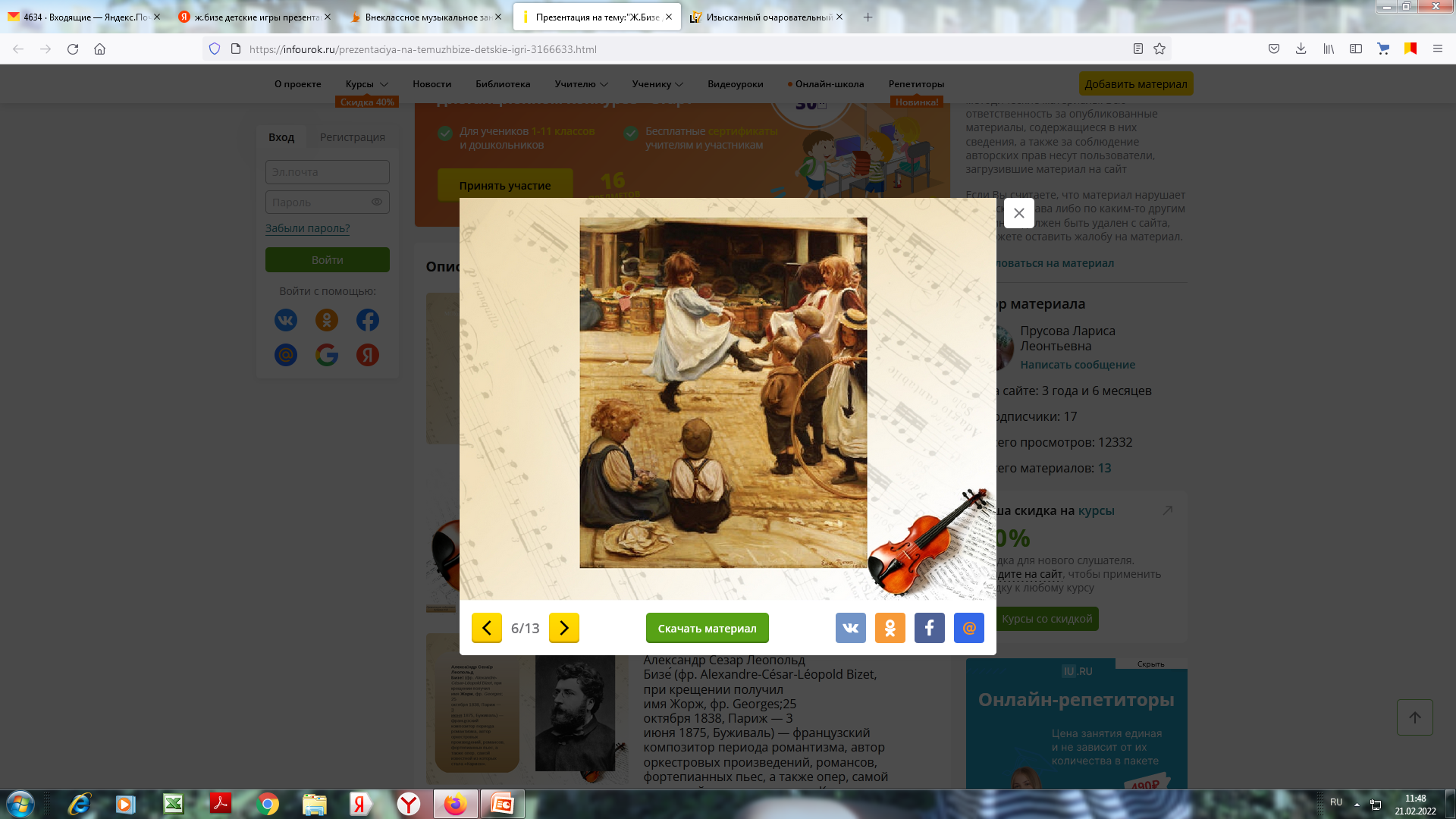 «Игрушечные качели» (мечты)
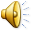 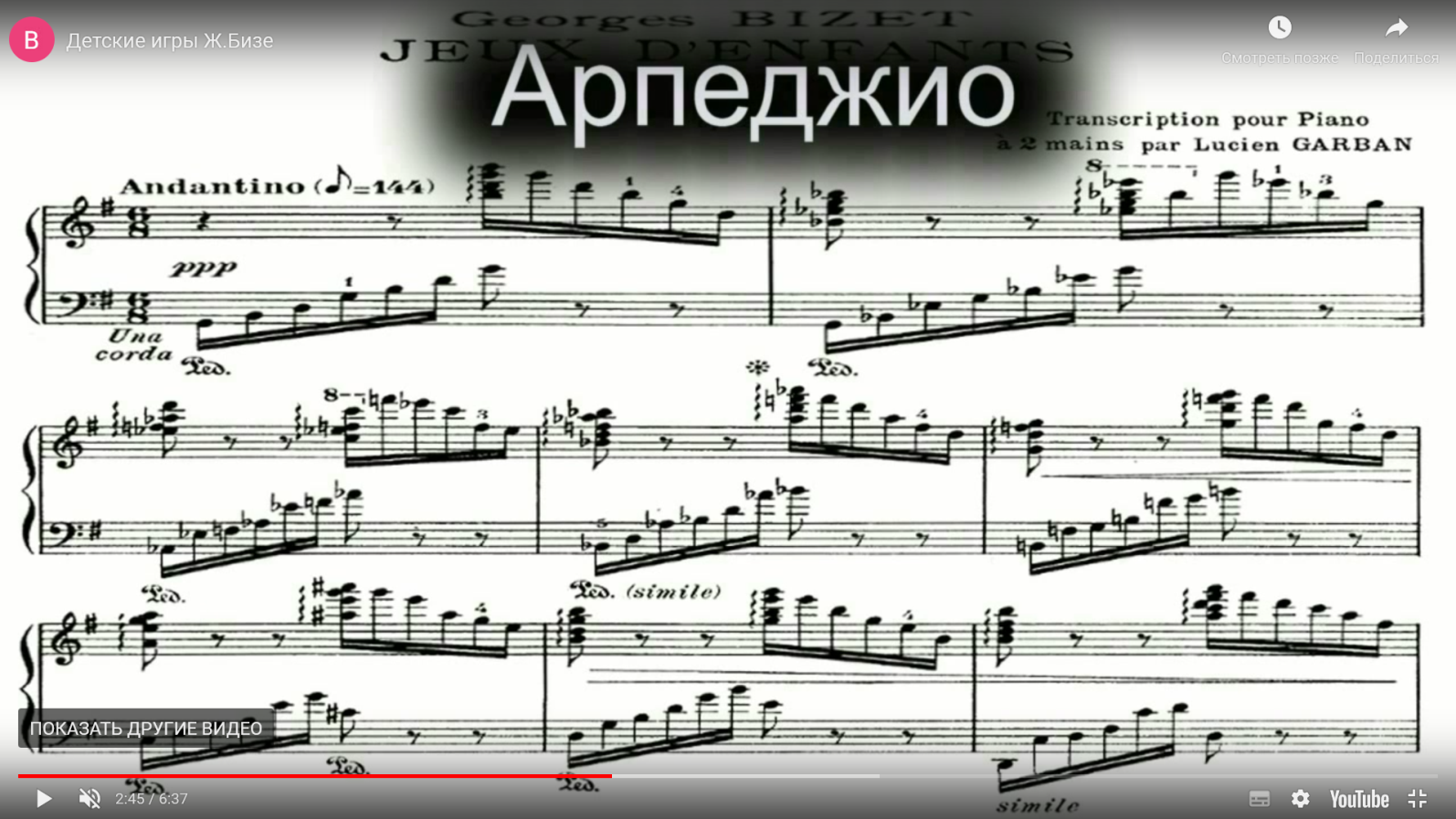 Арпеджио – прием игры – 
прерывистый, 
разделенный на 
звуки аккорд
«Колыбельная кукле»
«Волчок»пьеса – экспромт (значит сочиненная быстро, сразу, в порыве вдохновения) Быстрое заводное движение
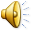 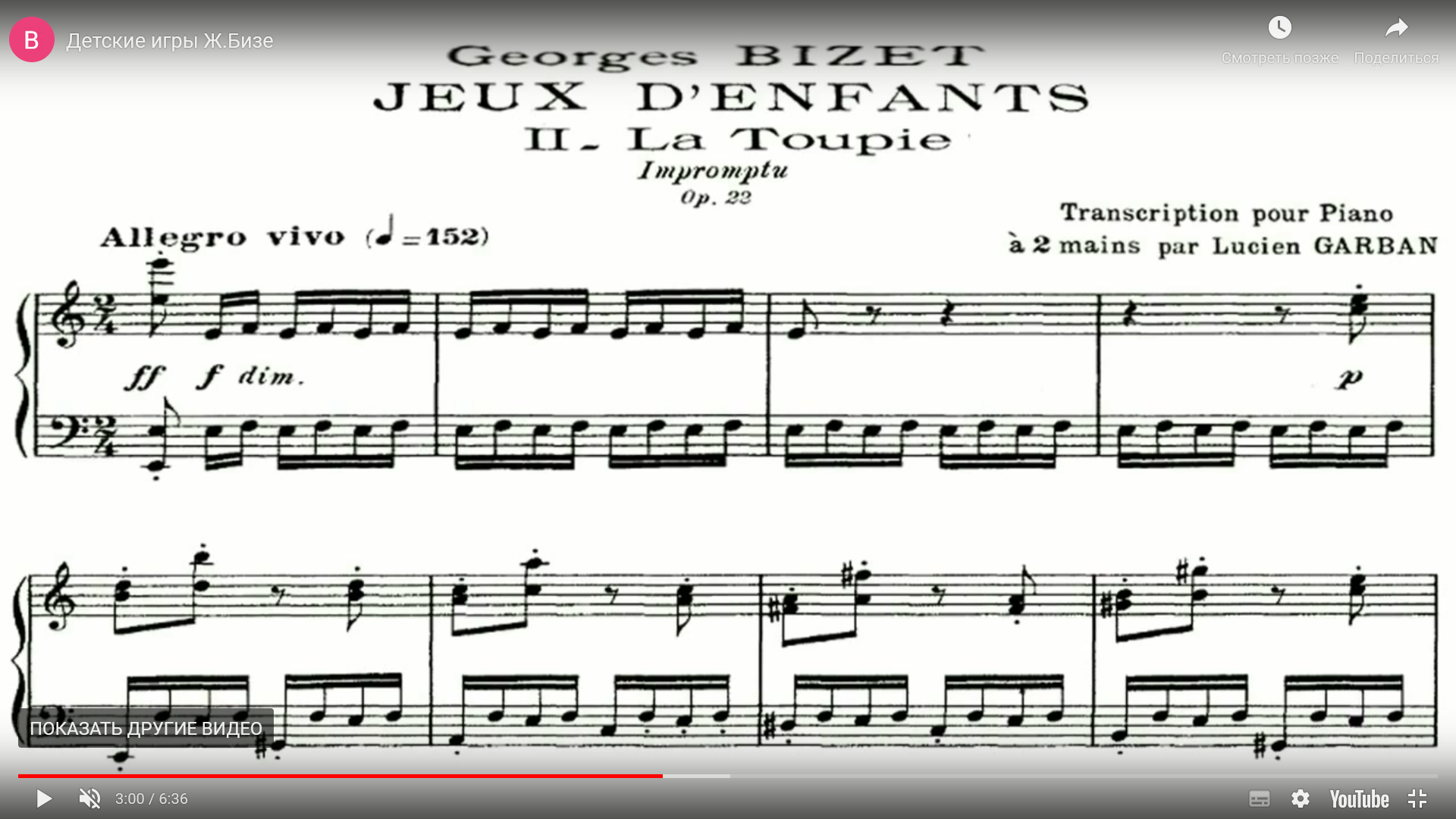 «Маленький муж и маленькая жена»пьеса-диалог ( греческое слово, означает разговор, беседа)
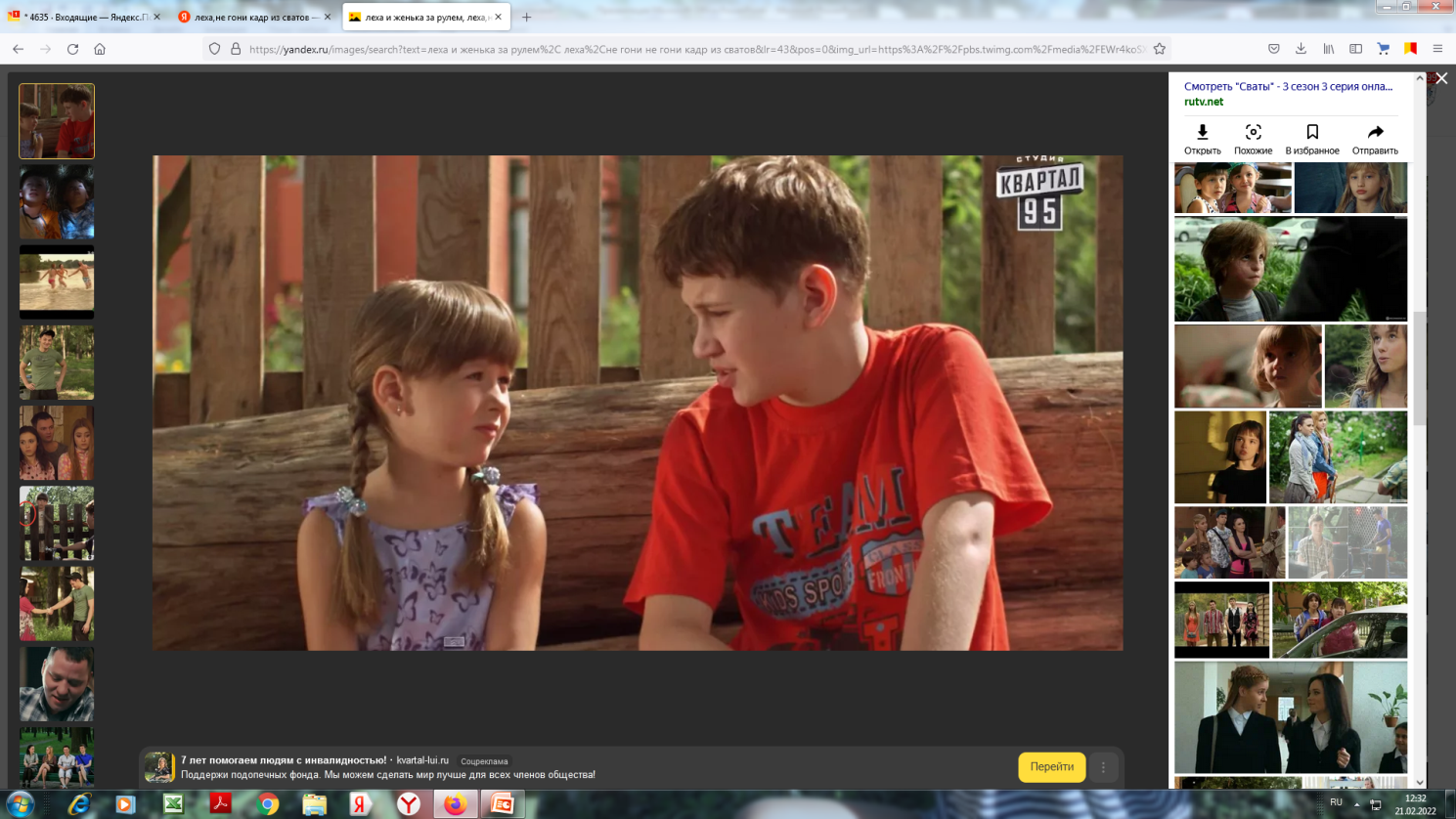 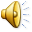 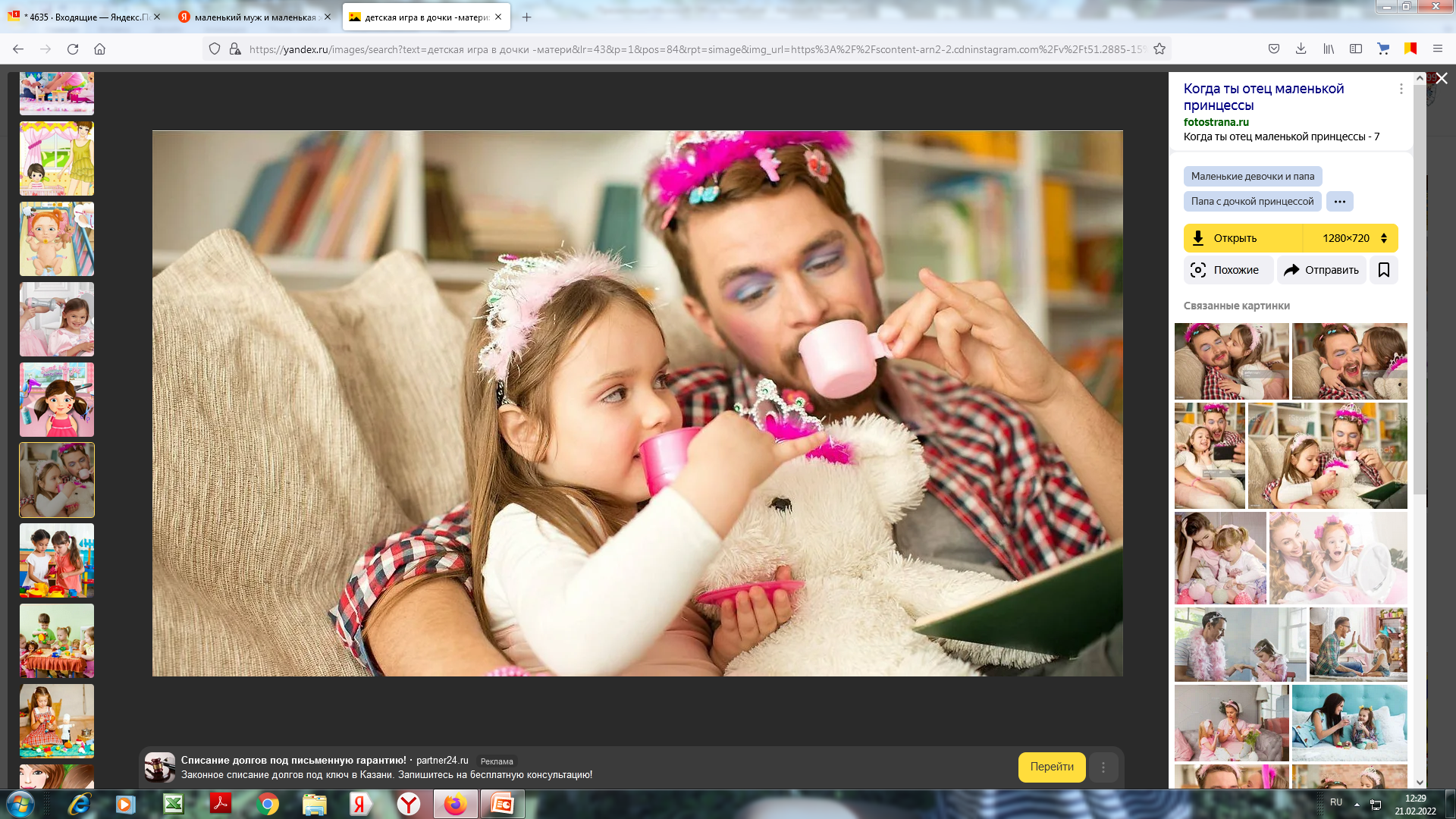 Чехарда – веселая массовая игра
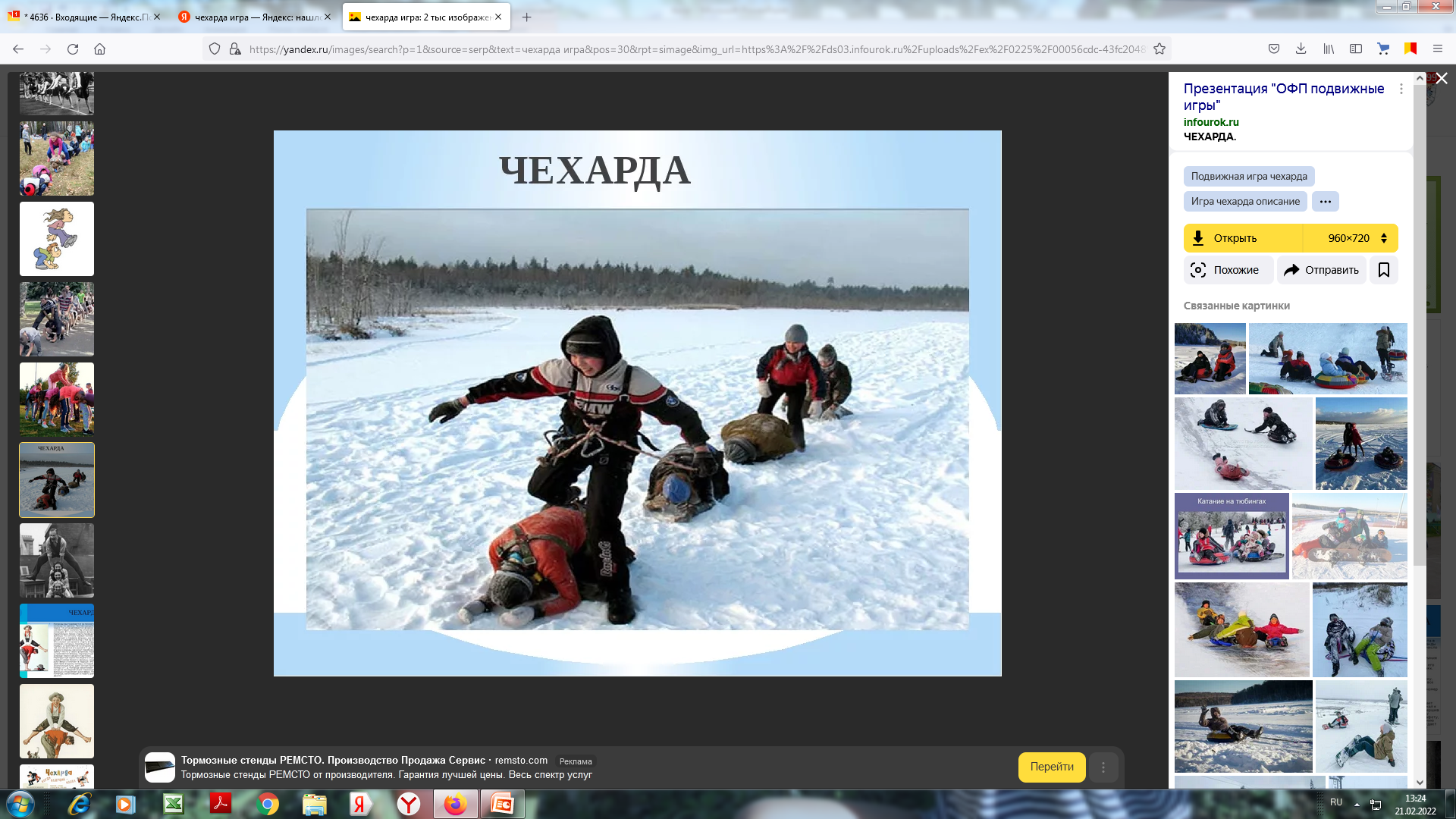 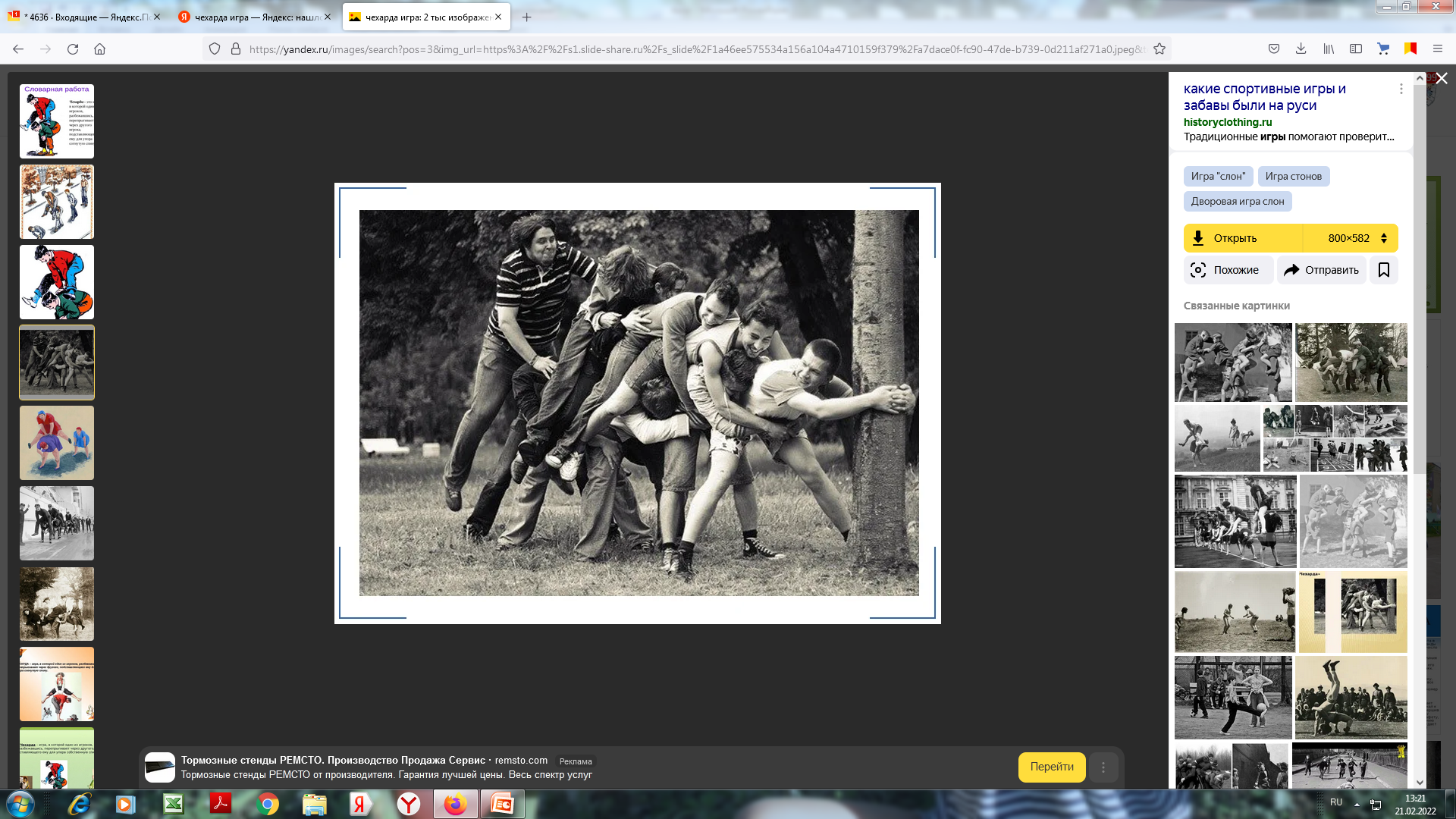 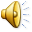